APPLYING FOR YOUR FIRST REGISTRAR/ DESIGNATED SHO POSITION
www.aucklanddoctors.co.nz/rmos/recruitment
OBJECTIVES
You will understand -
What the annual recruitment cycle is
Timelines for applying
How to prepare your applications
How to strengthen your applications
What we expect in an interview
How selection works
Ranking
Highlighting your wins
Summary
Opportunity to ask any questions you may have
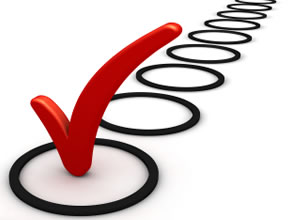 www.aucklanddoctors.co.nz/rmos/recruitment
[Speaker Notes: First, we’ll run through our objectives for the session,]
The Annual Recruitment Cycle (ARC)
November / December 2019 starts plus
February, April, May, June, August 2020 starts
Annual national process
Set dates for all DHB’s
Standardised selection within Auckland
Applicants must apply and include
CV (and cover letter for some specialties)
Certified documents as instructed during the application process
Upload referee contact details as prescribed on the dedicated reference website
Interview
www.aucklanddoctors.co.nz/rmos/recruitment
Applications Open
The ARC Timeframes
Applications Close
Final shortlisting for interviews
15 April
12 May
Interviews take place
Registrar and designated SHO Offers sent
13 May – 24 May
House Officer offers sent
27 May – 5 July
22 July
Registrar and Designated SHO                   offers accepted/declined. 
House Officer offers accepted/declined
5 August
29 July
12 August
www.aucklanddoctors.co.nz/rmos/recruitment
THE APPLICATION PROCESS
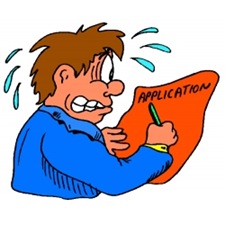 www.aucklanddoctors.co.nz/rmos/recruitment
WHO NEEDS TO APPLY?
You need to apply via the Annual Recruitment Cycle if:

You are a House Officer ready to step up to a designated SHO or Registrar position

You are a Basic Trainee Medicine Registrar applying for Advanced Training 

You are wanting sub-specialty exposure or needing a run for dual training purposes as a Medicine Registrar

If you are friends with or know of other House Officers or Registrars outside the Auckland region that you know want to come to our region next year, please ensure they apply

NOTE: If you are a current employee in on-going employment (not on a fixed term contract) and you are unsuccessful in obtaining one of the above positions applied for, then you will remain in your current role.
Q: IF YOU WERE EMPLOYING A HOUSE OFFICER FOR THEIR FIRST JOB, WHAT WOULD YOU LOOK FOR IN AN APPLICATION
Think like an employer
www.aucklanddoctors.co.nz/rmos/recruitment
[Speaker Notes: Talk to the person next to you – what would you be looking for? – elicit but not to whiteboard – feedback to front]
CONFIRM REFEREES
Contact your referees before uploading them to the Reference website










Add to your CV as above – You need to know this Information in order to upload to our reference website
Relief run? Still required – most recent experience
Back up supervisors
www.aucklanddoctors.co.nz/rmos/recruitment
PREPARING YOUR CV
Required to use the NRA CV template –online
Include:
Months and years of each position at each employer
Names and dates of each rotation, including average number of hours per week if you have done part-time or locum work
Dates and explanation of any gaps
If on parental  leave or leave without pay write which DHB you were employed under at the time
Include seminars, presentations, audits, courses, etc. relevant to your specialty


NOTE: Your CV needs to cover all this information for the VTC to be able to make their assessment as to whether to select for interview.
www.aucklanddoctors.co.nz/rmos/recruitment
[Speaker Notes: You must use the NRA template as this helps with standardisation of applications. Breaks in employment are required as it may affect your salary calculation.]
WRITING A PERSONAL SUMMARY
Stand out from the crowd!
Some specialties require you to write a cover letter as part of your application, so please ensure you do as instructed.
Your CV as per the NRA template requires you to also include a personal Summary.
Regardless: your personal summary and/or Cover letter should:
Include reasons WHY you are applying
Tell us WHY you are suitable
Highlight what additional work / research/audits/presentations/posters you have done to gain further insight into the specialty
Do not include a story about a patient – this is about YOU
www.aucklanddoctors.co.nz/rmos/recruitment
[Speaker Notes: Last year we screened around 1600 applications so we read through a large number of cover letters! Although it won’t necessarily get you the job, it does show the selection committee how committed you are and also give background to your application. Recommendation is – do it and do it well!]
CERTIFIED OR SIGHTEDDOCUMENTS THAT WILL BE REQUIRED
Primary medical degree 
Photo ID page of passport 
Legal right to work in New Zealand (Visa) if applicable
Drivers Licence
APC (if not registered with MCNZ)
www.aucklanddoctors.co.nz/rmos/recruitment
REQUIREMENTS FOR ALL APPLICANTS
Please be aware that in order to make the recruitment process as simple as possible your complete application will need to be submitted by the closing date of 12 May 2019 to be considered for a position. We are unable to accept any incomplete or late applications. 

Your application will be considered complete if:
you have completed the online application form
pushed the submit button
Uploaded all the required documents as instructed.
We will require all your documents to be clearly named following the filing conventions examples below:-

Surname First Initial - Document name (e.g. Doe J - Passport ; Doe J - CV)
STRENGTHENING YOUR APPLICATION
Decide on your specialty

Research
Talk with a relevant Consultants and Registrars
Observe a team
Promote yourself and your interest areas
Read and understand basic requirements of training programme (College websites, discussions)
Read specialty articles / recent NZ research

NOTE: have a back-up plan. What is your second choice if you cannot get in to your first choice of specialty?
www.aucklanddoctors.co.nz/rmos/recruitment
[Speaker Notes: In addition, you may prepare now before applying by doing any or all of the following things: 
Think about how you can stand out!]
APPLY!
www.aucklanddoctors.co.nz/joblistings 
Between 15 April to 12 May 2019
Applications open strictly for one month. Don’t delay your application!
Only complete applications received before the closing date of 12 May will be considered for positions
Incomplete or late applications will not be accepted
Remember to upload your CV, cover letter if required and certified documents saved in the format as per our website instructions. And know the contact details of the prescribed runs required referees.

NOTE: Hiring managers have full visibility of your application – including when you applied - DON’T LEAVE YOUR APPLICATION TO THE LAST DAY!
 
          
STAND OUT FROM THE CROWD
www.aucklanddoctors.co.nz/rmos/recruitment
[Speaker Notes: Once you have done all these things you are ready to apply.]
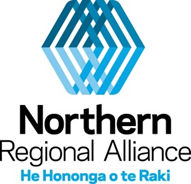 PREPARING FOR THE INTERVIEW
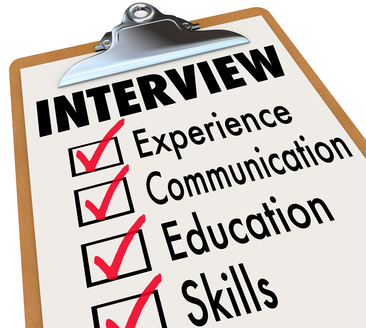 www.aucklanddoctors.co.nz/rmos/recruitment
[Speaker Notes: Say you have been shortlisted for interview, let’s move on to how to prepare for it.]
Final shortlisting for interviews
The ARC Timeline
Interviews take place
Registrar and designated SHO Offers sent
13 May – 24 May
Registrars and designated SHO offers accepted/declined.
27 May – 5 July
House Officer offers sent
22 July
House Officers offers accepted/declined.
29 July
5 August
12 August
www.aucklanddoctors.co.nz/rmos/recruitment
[Speaker Notes: Read through…]
INTERVIEW PROCESS
If successful in obtaining an interview, you will be sent the link to the specialty interview calendar where you will be required to choose your own interview time-slot. 

Please book your time-slot immediately as it will time out and interview time slots are on a first in first serve basis regarding time-slots available.

Check your SPAM/Junk mail box regularly for the interview link email

The majority of interviews are held at the NRA Penrose office. As such the Interview Calendar will include information on where to go for your interview.

Make sure you plan for Auckland traffic and arrive 15 minutes prior to your allotted interview time-slot. So that you can collect your thoughts and give your best during the interview.
www.aucklanddoctors.co.nz/rmos/recruitment
[Speaker Notes: Say you have been shortlisted for interview, let’s move on to how to prepare for it.]
INTERVIEW PROCESS CONTINUED
You will be expected to do a face to face interview. Only under exceptional circumstances can telephone/zoom interviews be facilitated.

If you do require a phone/zoom interview you will need to inform your Recruitment & Allocations Consultant as soon as you have booked your time-slot via the interview link email.

 You will need to inform your Recruitment & Allocations Consultant in writing along with the full telephone number on where you can be reached on interview day or your zoom account confirmation.

Panel consists of a minimum of 2 consultants and 1 NRA representative. The interview can vary between 20 minutes to an hour depending on specialty and RMO level

Recruitment & Allocations Consultant will advise if successful via email on National Offer Day

Due to the high numbers, unfortunately there will be no individual feedback.
FIRST IMPRESSSIONS COUNT
www.aucklanddoctors.co.nz/rmos/recruitment
[Speaker Notes: You either make/break it in the first 30 Secs!]
PRESENTATION
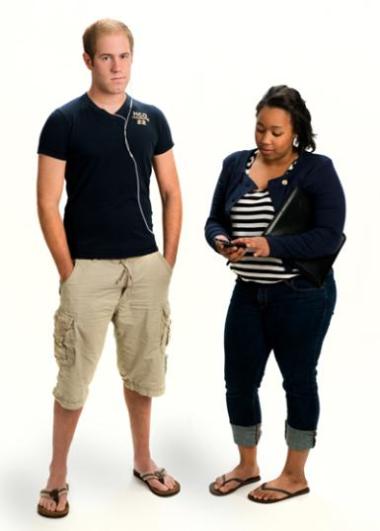 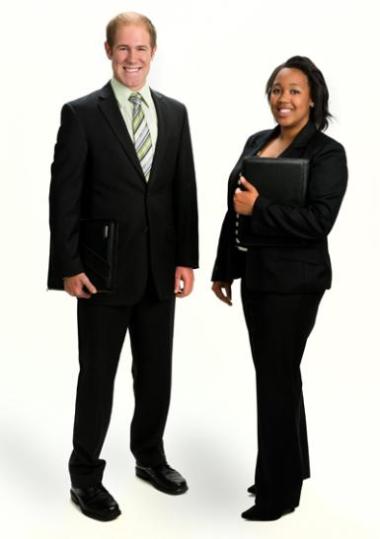 www.aucklanddoctors.co.nz/rmos/recruitment
[Speaker Notes: Dress for Success]
BEHAVIOURAL INTERVIEWS
Common behavioural interview  topics:
Teamwork
Leadership
Handling Conflict
Problem Solving

Answer using STAR method
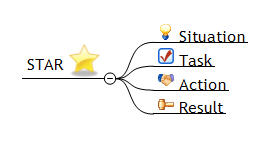 www.aucklanddoctors.co.nz/rmos/recruitment
[Speaker Notes: Want to see – reflection… what you have learnt through this.]
SELECTION
Preference NZ citizens/ Permanent residents and graduates
 
Specialty Ranking Process
Application score (CV, cover letter etc.)
Reference scores
Interview scores
www.aucklanddoctors.co.nz/rmos/recruitment
ONBOARDING PROCESS IF YOU ARE SUCCESSFUL
What you need to start on Day 1:
A valid Practicing Certificate
The legal right to work in New Zealand 
Police Checks provided and completed as per VCA legislative requirements
Pre-employment Health Screening clearance
Valid ACLS/APLS
Indemnity Insurance
Payroll Documentation

If you are coming from overseas, the Recruitment & Allocations Coordinators will assist with the process
www.aucklanddoctors.co.nz/rmos/recruitment
[Speaker Notes: Role play!]
SUMMARY
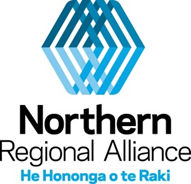 The Annual Recruitment Cycle commences shortly

Prepare, prepare, prepare

Begin writing CV, cover letter, contacting referees

Strengthen application by researching / making contacts in the specialty

Think of alternative specialties

Prepare for interview – research common questions, think of good examples
 
Practice, practice, practice
www.aucklanddoctors.co.nz/rmos/recruitment
QUESTIONS
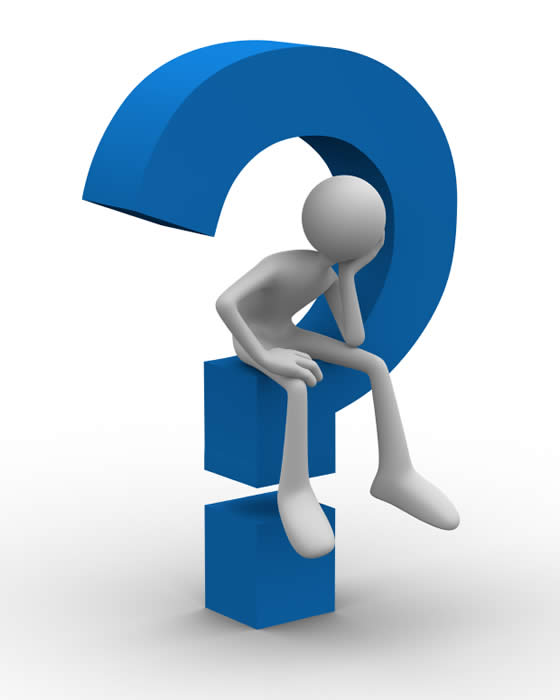 www.aucklanddoctors.co.nz/rmos/recruitment